FF
BUSY
BUSY(captured by FF)
CLK1
ADS8509
DATACLK(External)
FPGA
CLK2
CLK1: Sampling Clock for BUSY (FPGA internal CLK)
CLK2: DATACLK 
→CLK1 and CLK 2 are different frequency
OK
NG
Captured BUSY by FPGA Flip Flop
Missing BUSY by FPGA Flip Flop
(If CLK1 frequency is much faster than tw2(min))
(If frequency is slower than tw2(min))
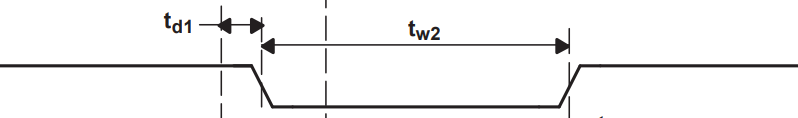 tw2(min)<1us
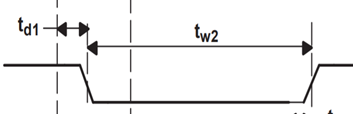 tw2(min)>1us
BUSY
BUSY
CLK1(1MHz)
CLK1(1MHz)
BUSY(captured by FF)
BUSY(captured by FF)
Missing BUSY